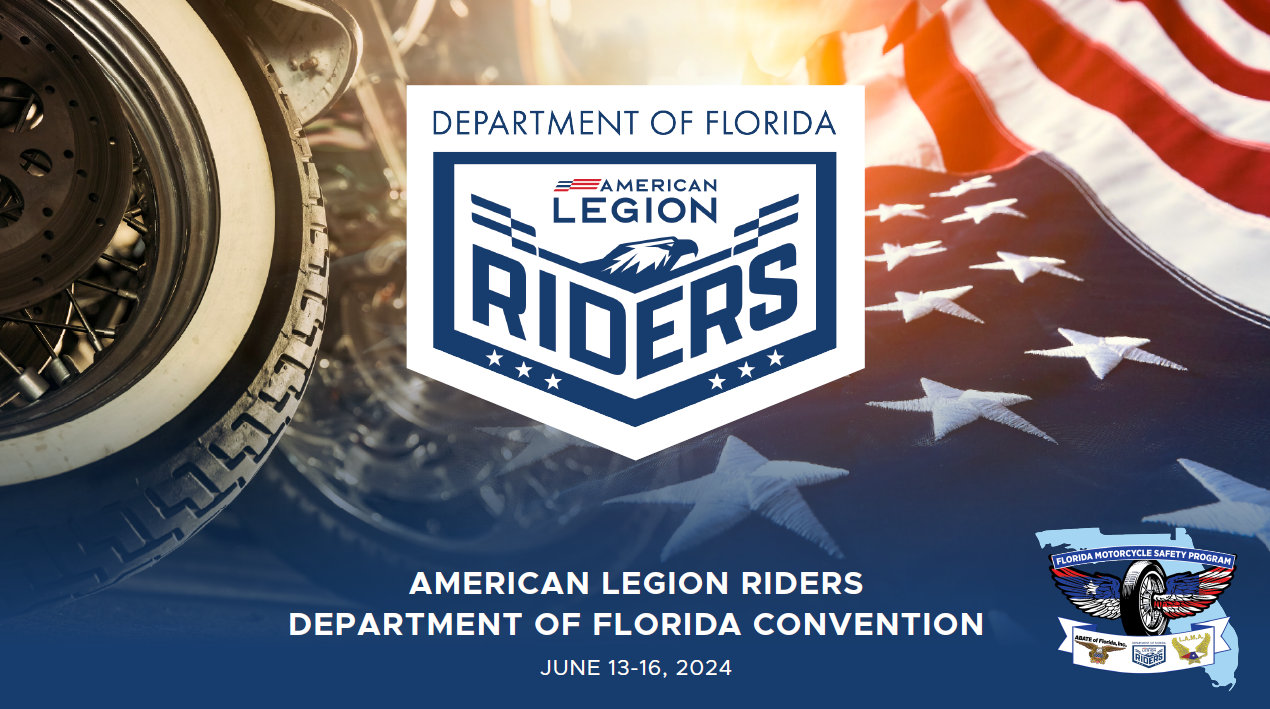 Jim Wineland, ALR Chair, Program Administrator                                                        Connie Koonce, Assistant Program Administrator                   Ted Wieder, ALR Safety Officer & Road Captain
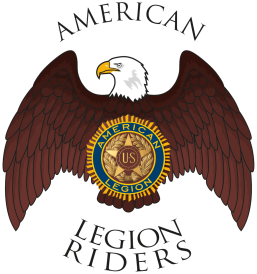 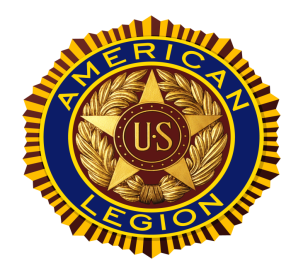 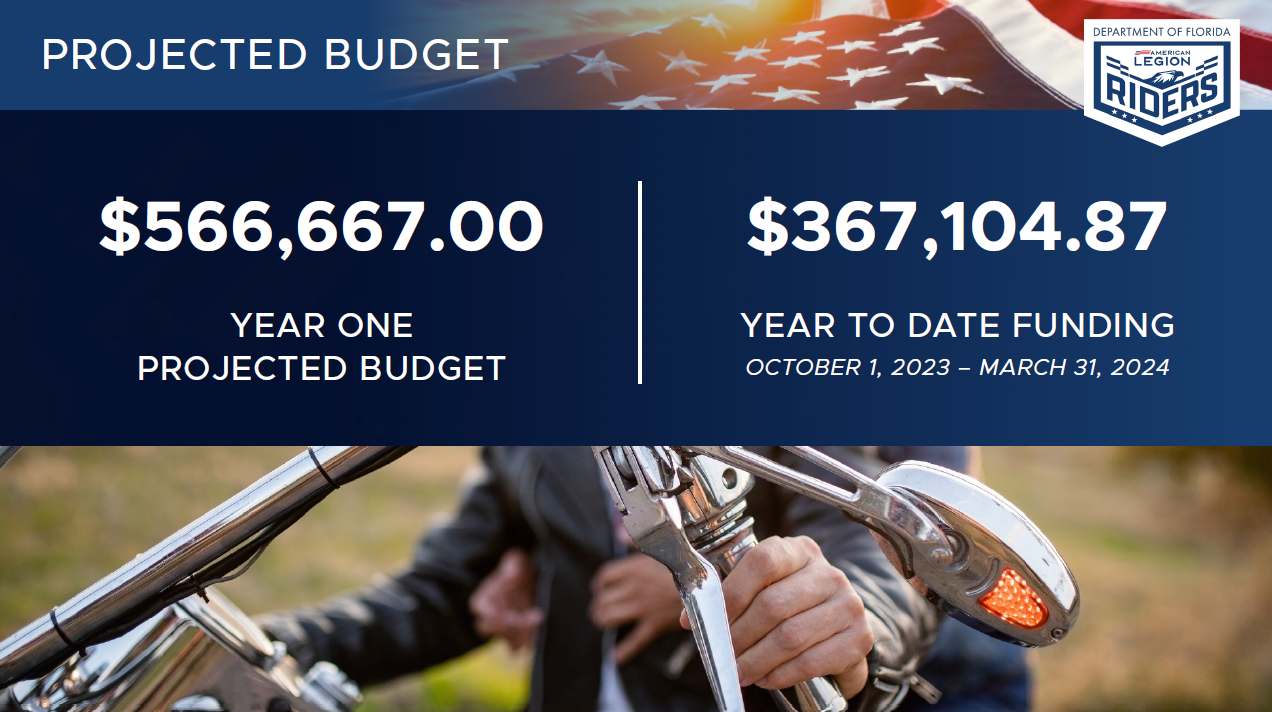 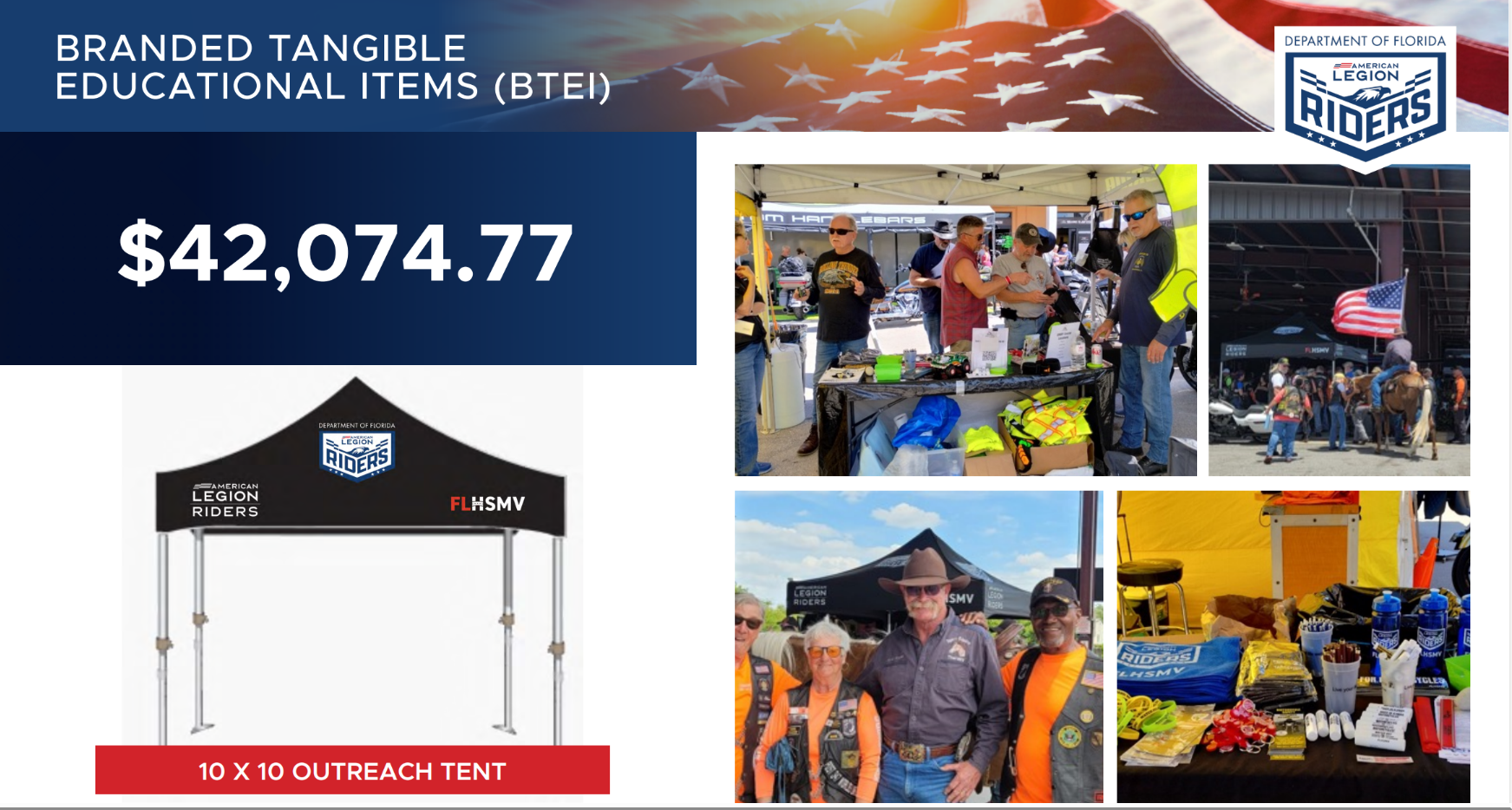 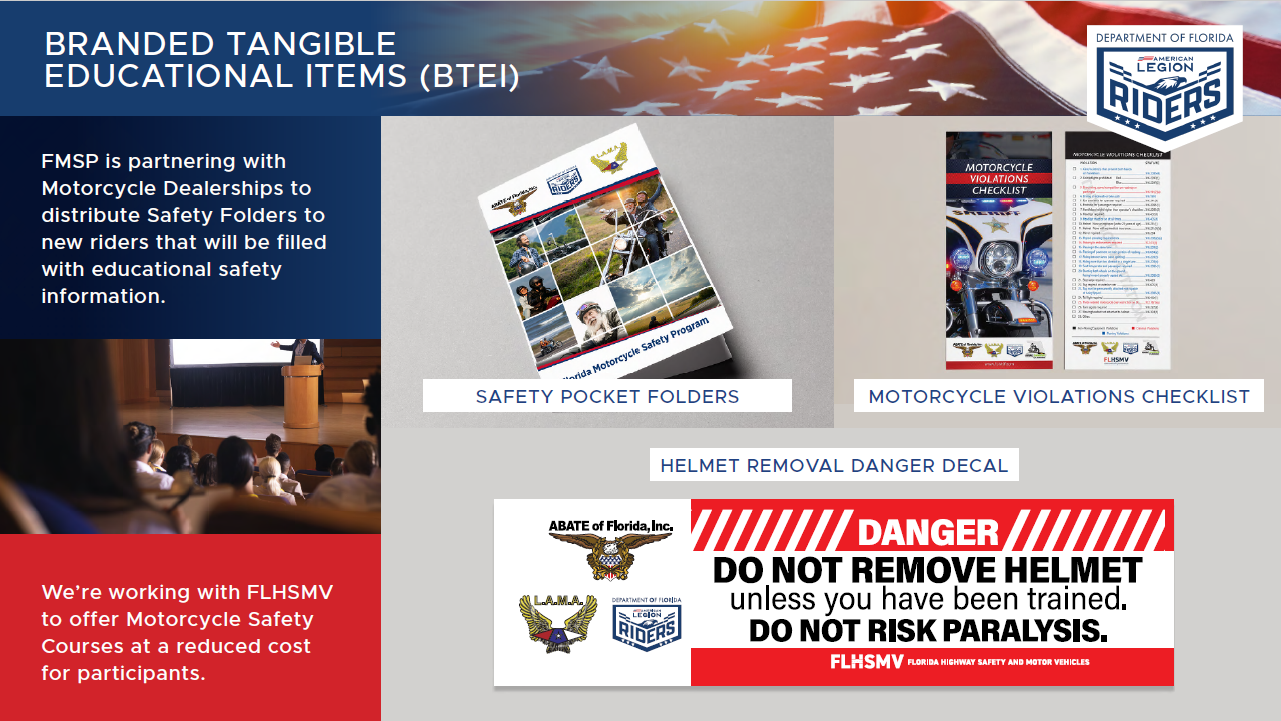 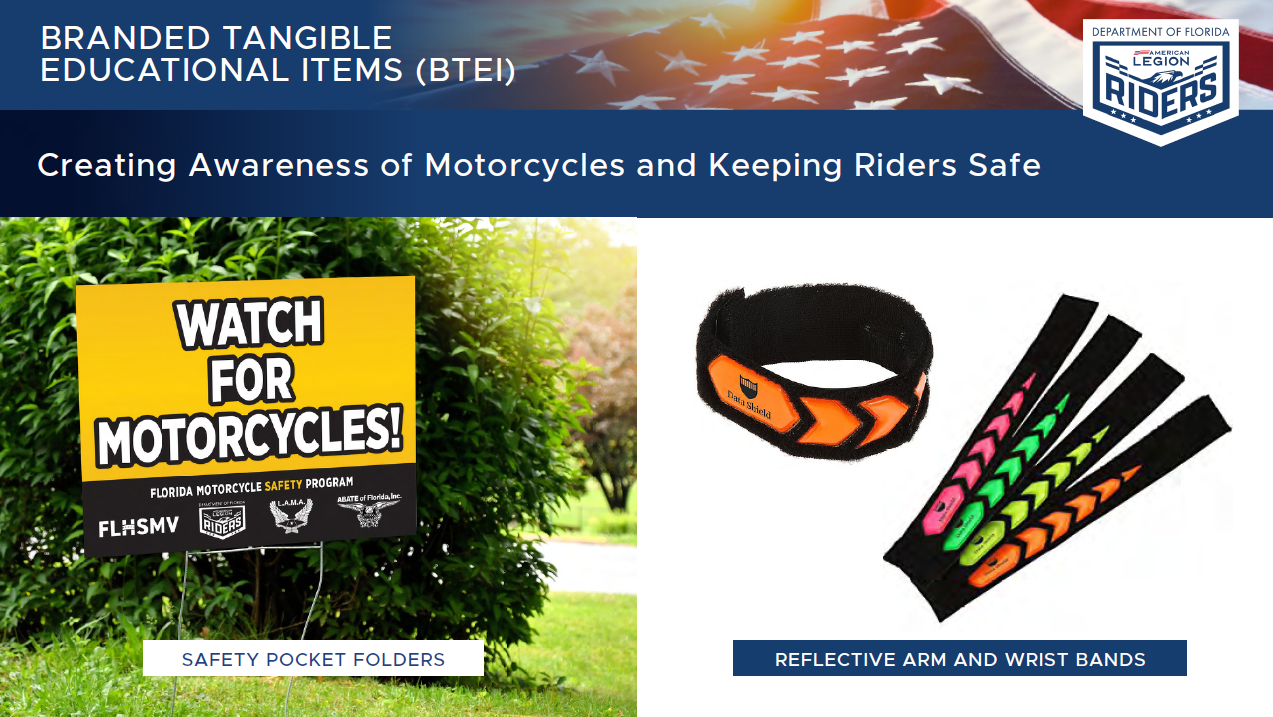 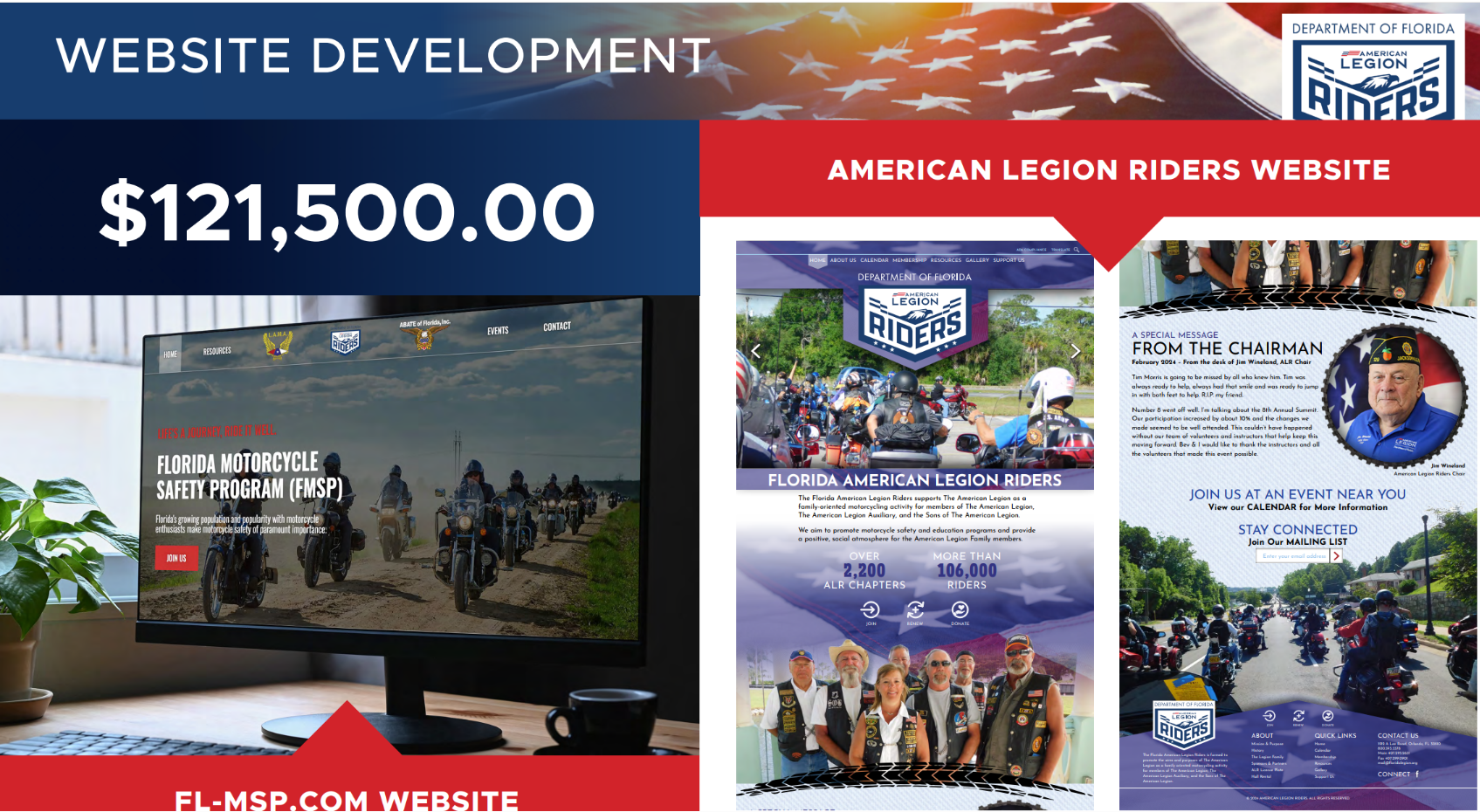 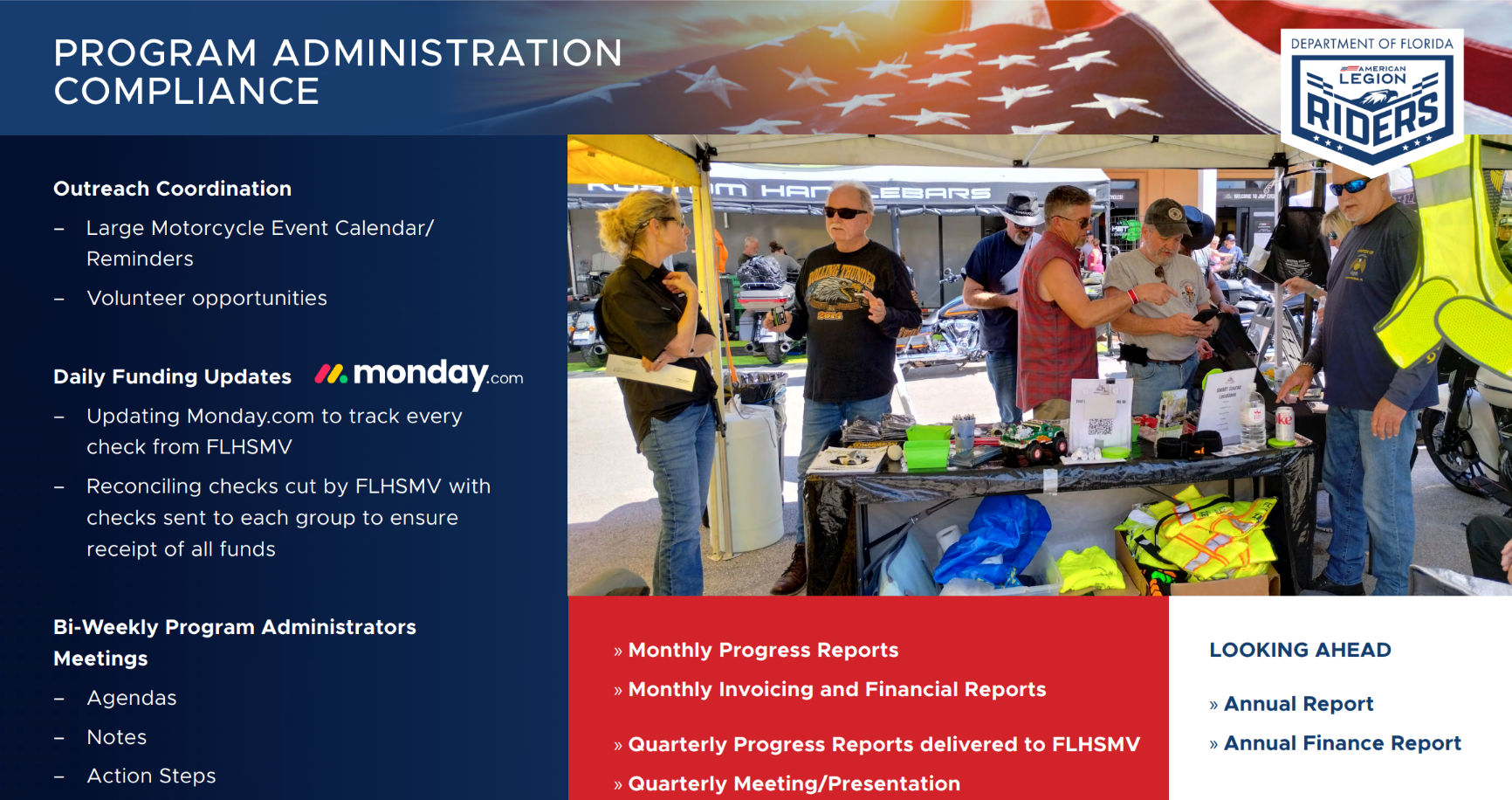 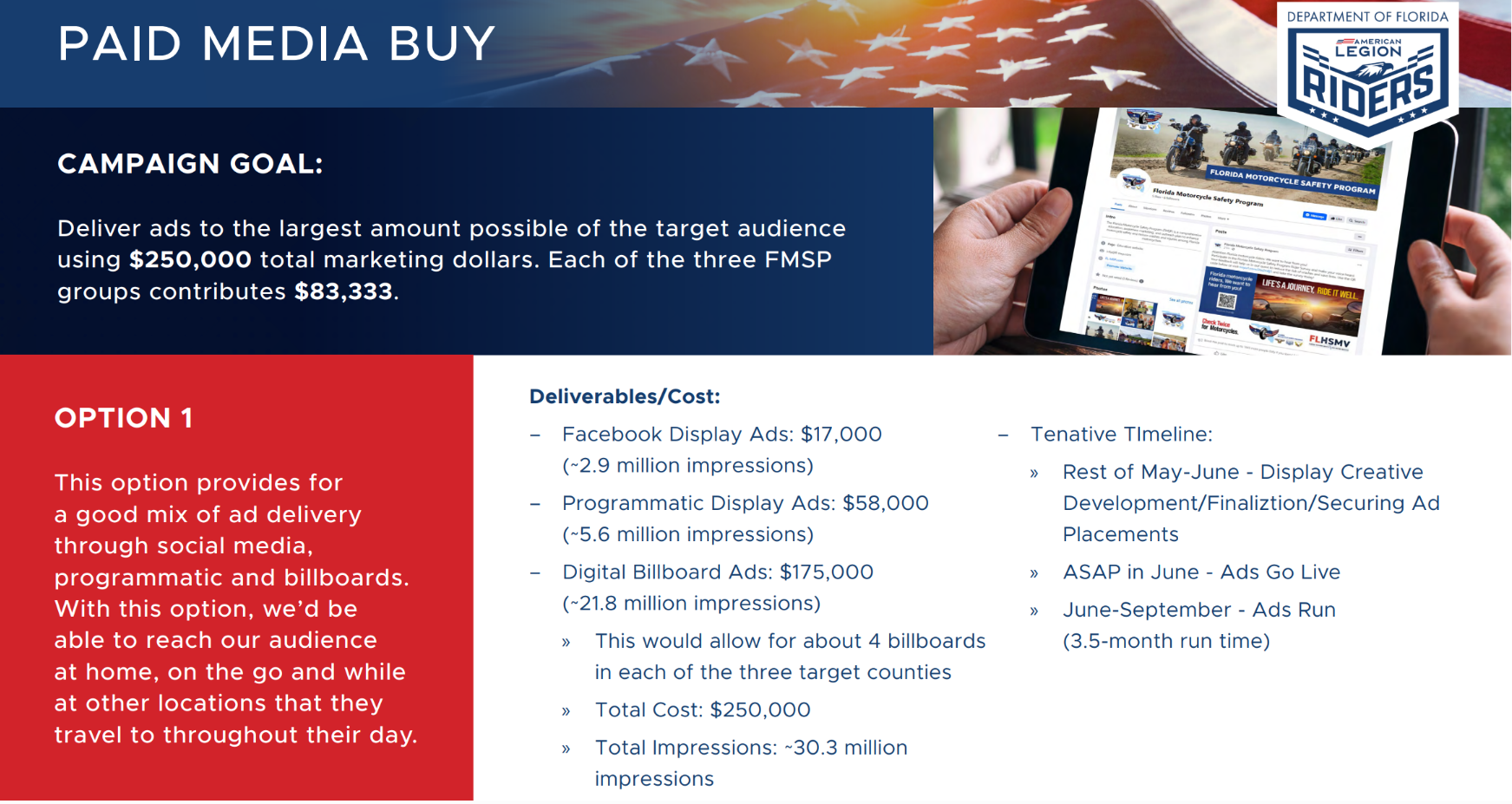 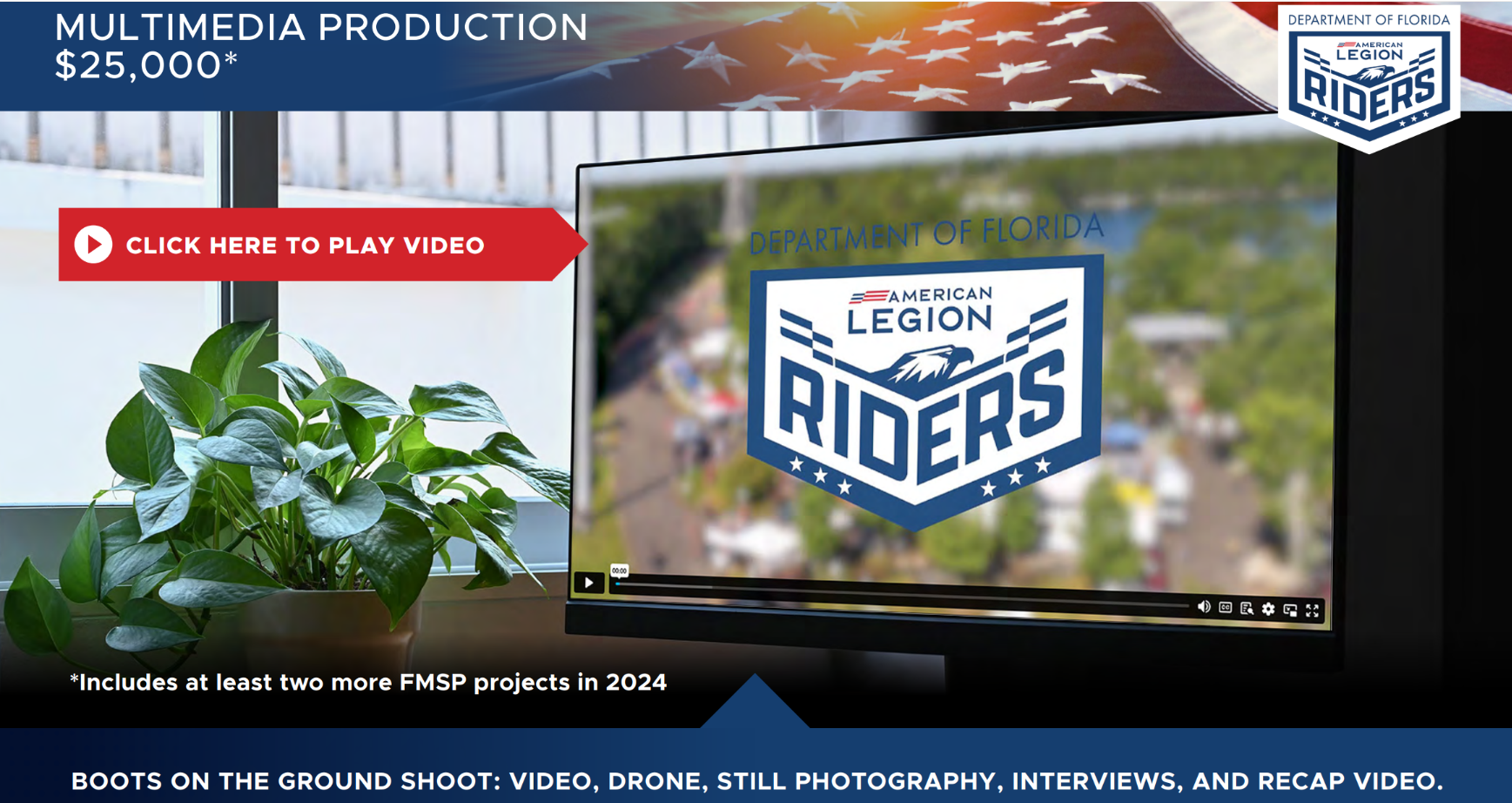